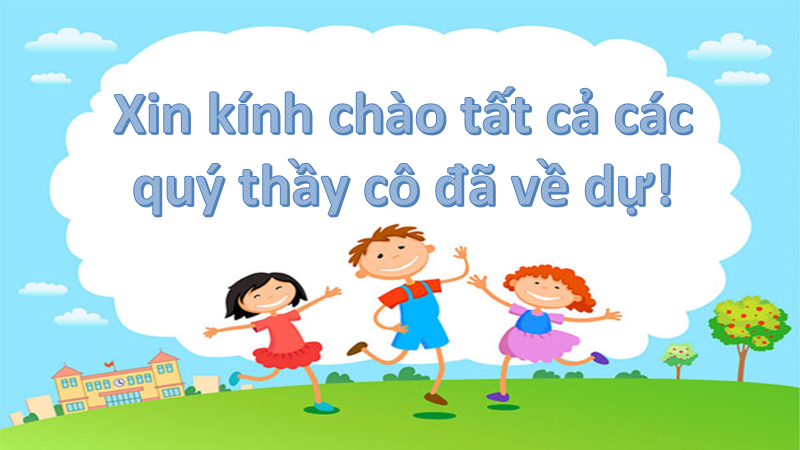 Xin kính chào tất cả các quý thầy cô đã về dự!
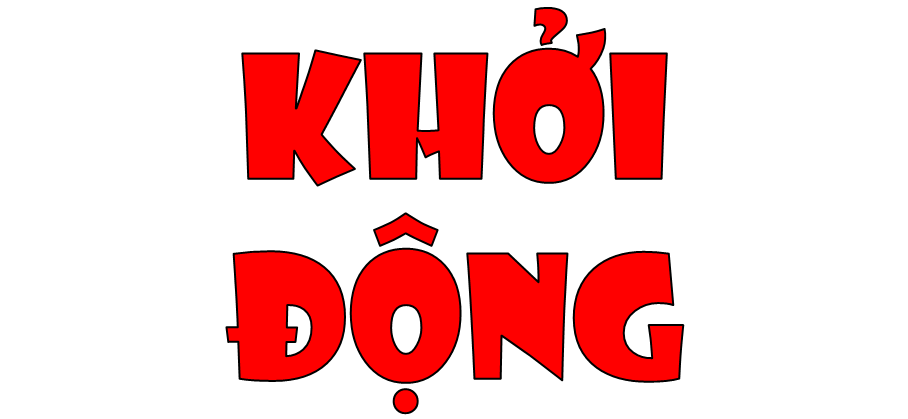 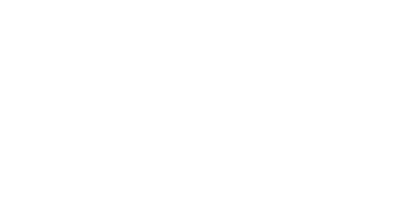 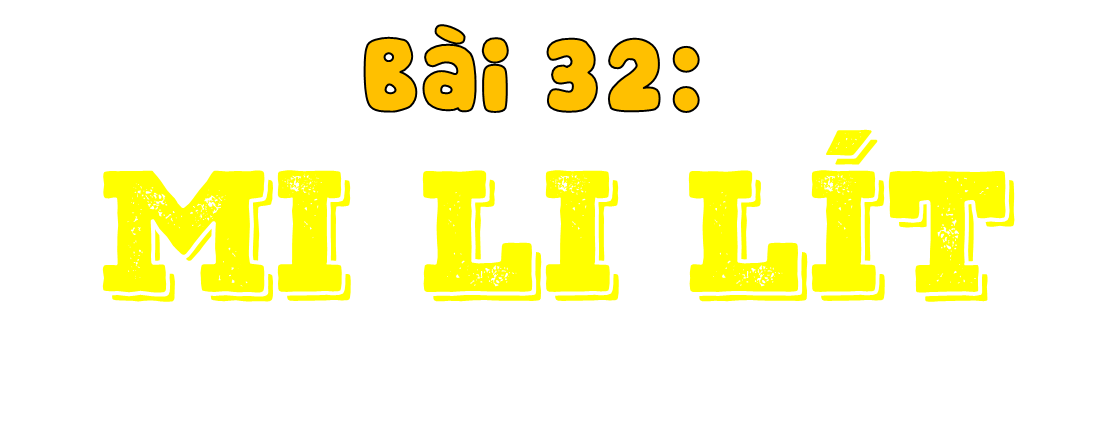 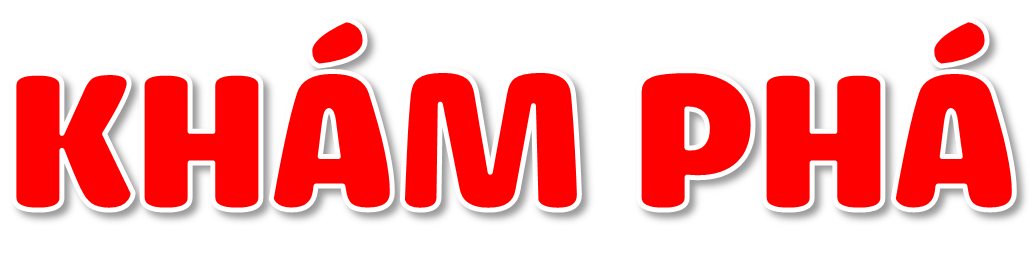 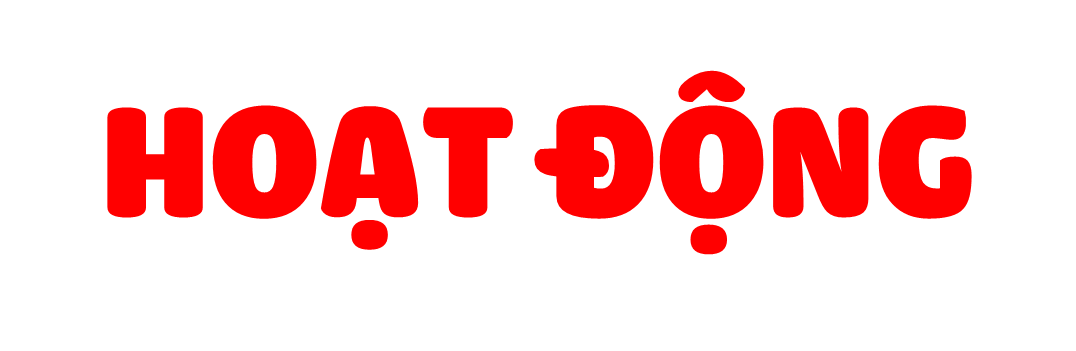 Số?
1
Rót hết nước từ bình sang 3 ca (như hình vẽ):
a) Ca A có 500 ml nước, ca B có        ml nước, ca C có        ml nước.
?
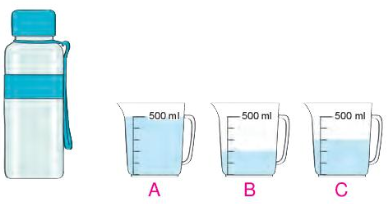 b) Lúc đầu, lượng nước trong bình có là         ml?
?
?
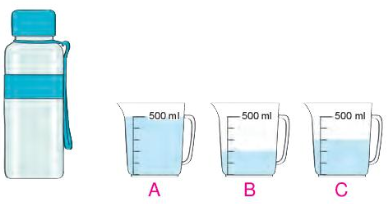 Rót hết nước từ bình sang 3 ca (như hình vẽ):
Ca B có       ml nước?
?
C:  300ml
A:  500ml
B:  200ml
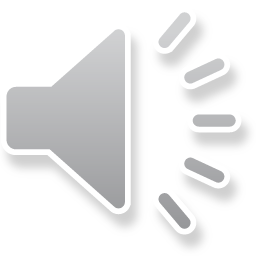 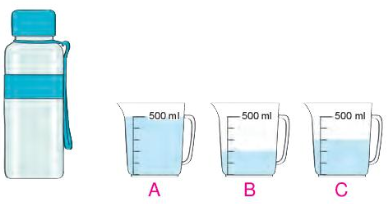 Rót hết nước từ bình sang 3 ca (như hình vẽ):
Ca C có       ml nước?
?
A:  200ml
B:  500ml
C:  300ml
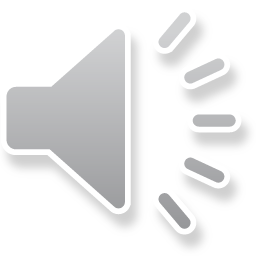 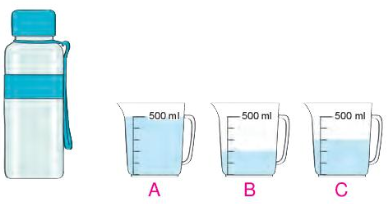 Lúc đầu, lượng nước trong bình có là      ml
?
A:  1000ml
B:  500ml
C:  800ml
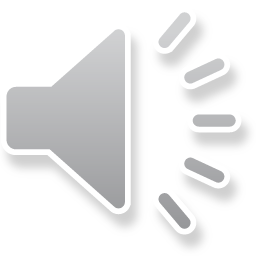 Số ?
2
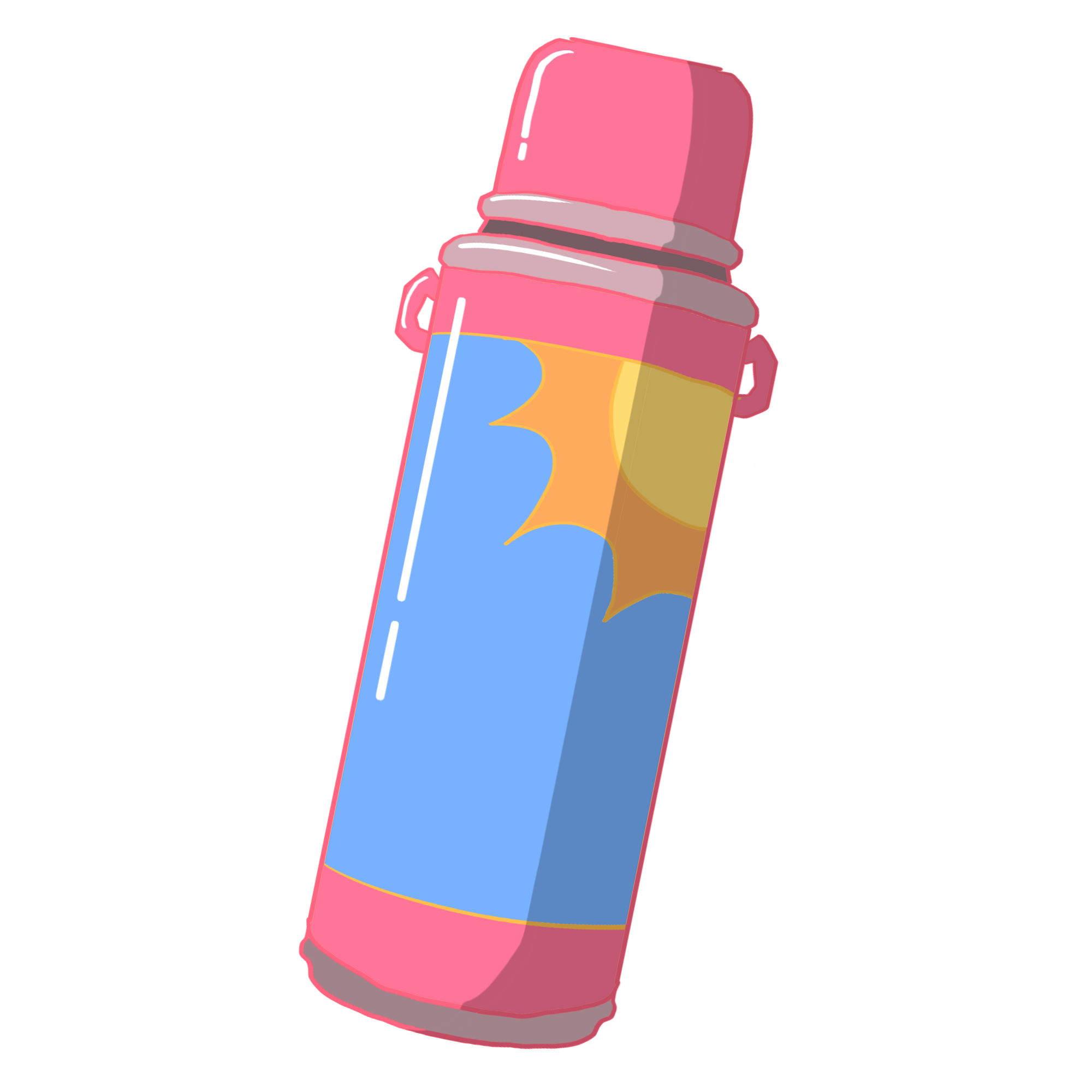 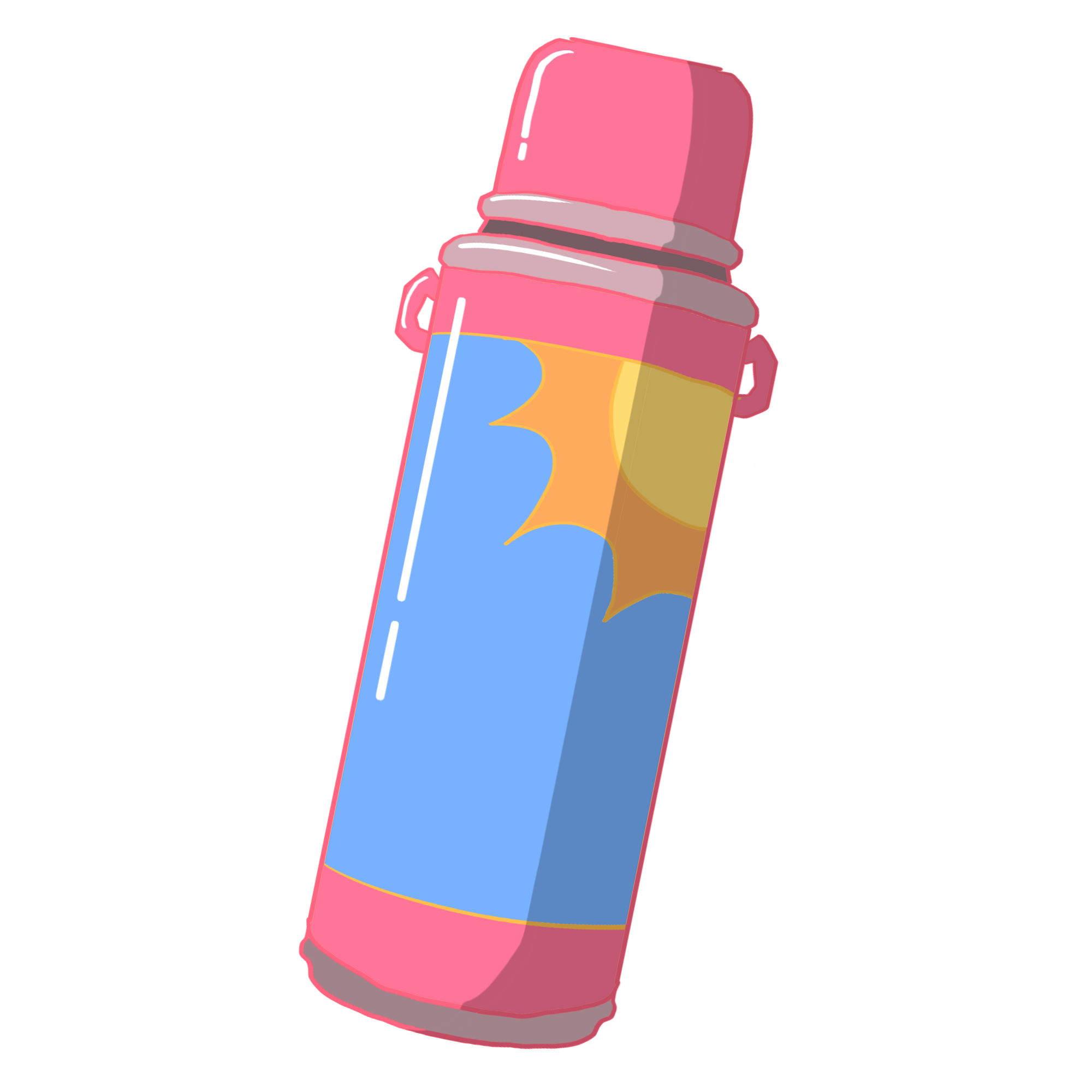 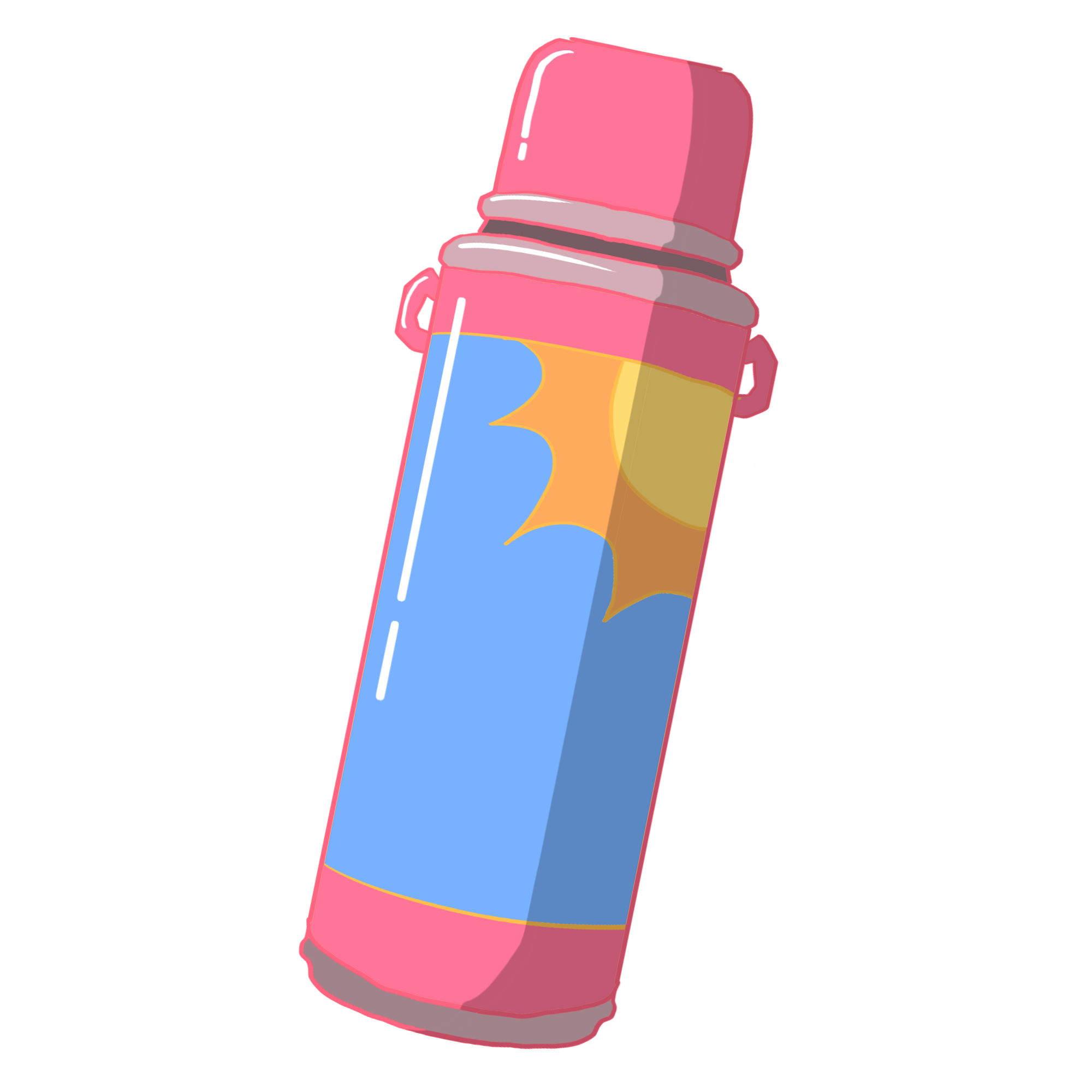 Trong phích có 1 l nước. Rót nước ở phích sang 3 ca (như hình vẽ).
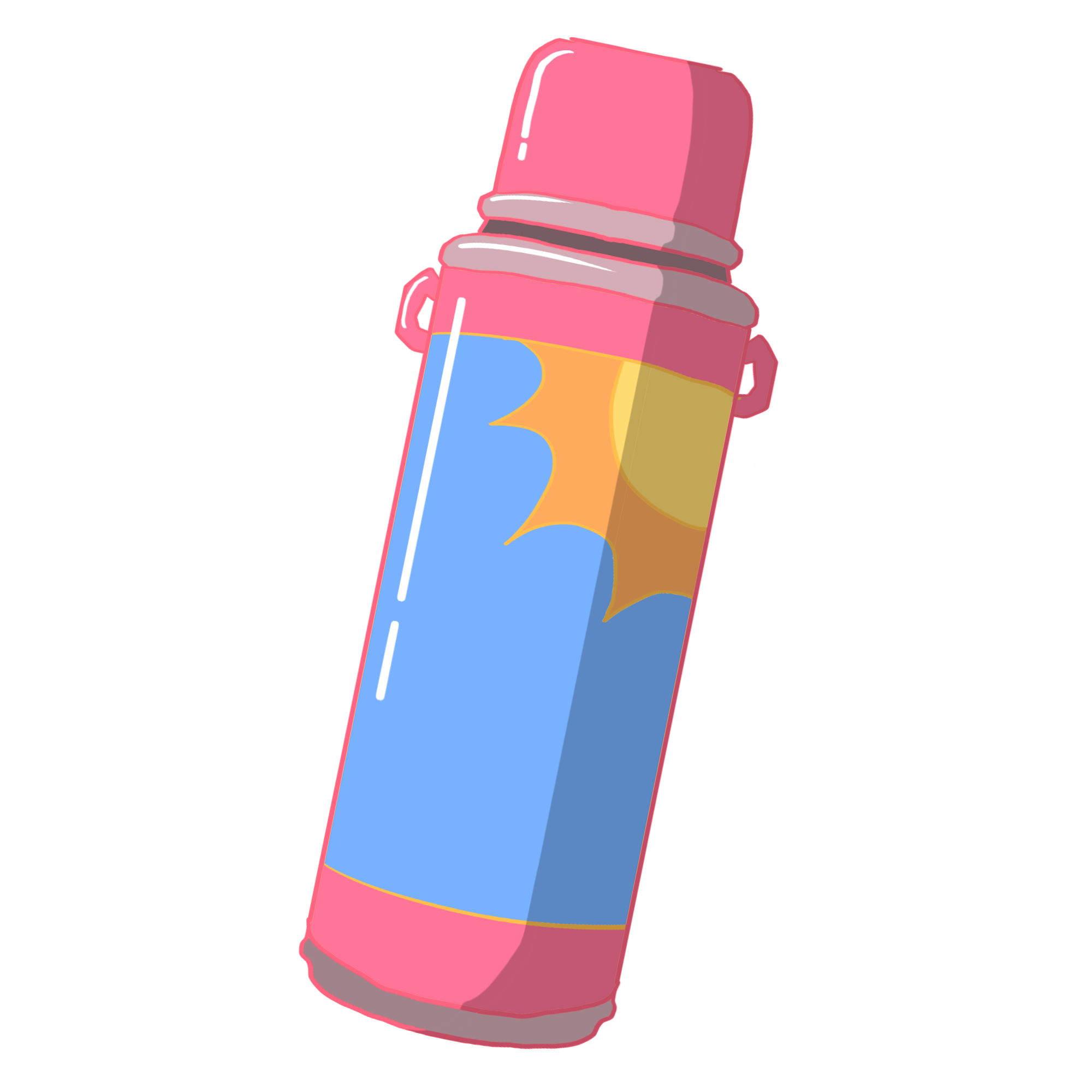 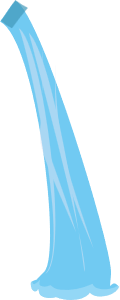 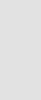 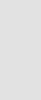 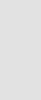 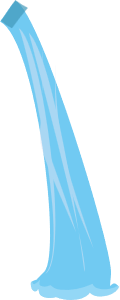 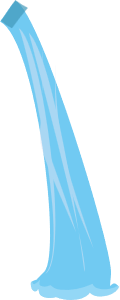 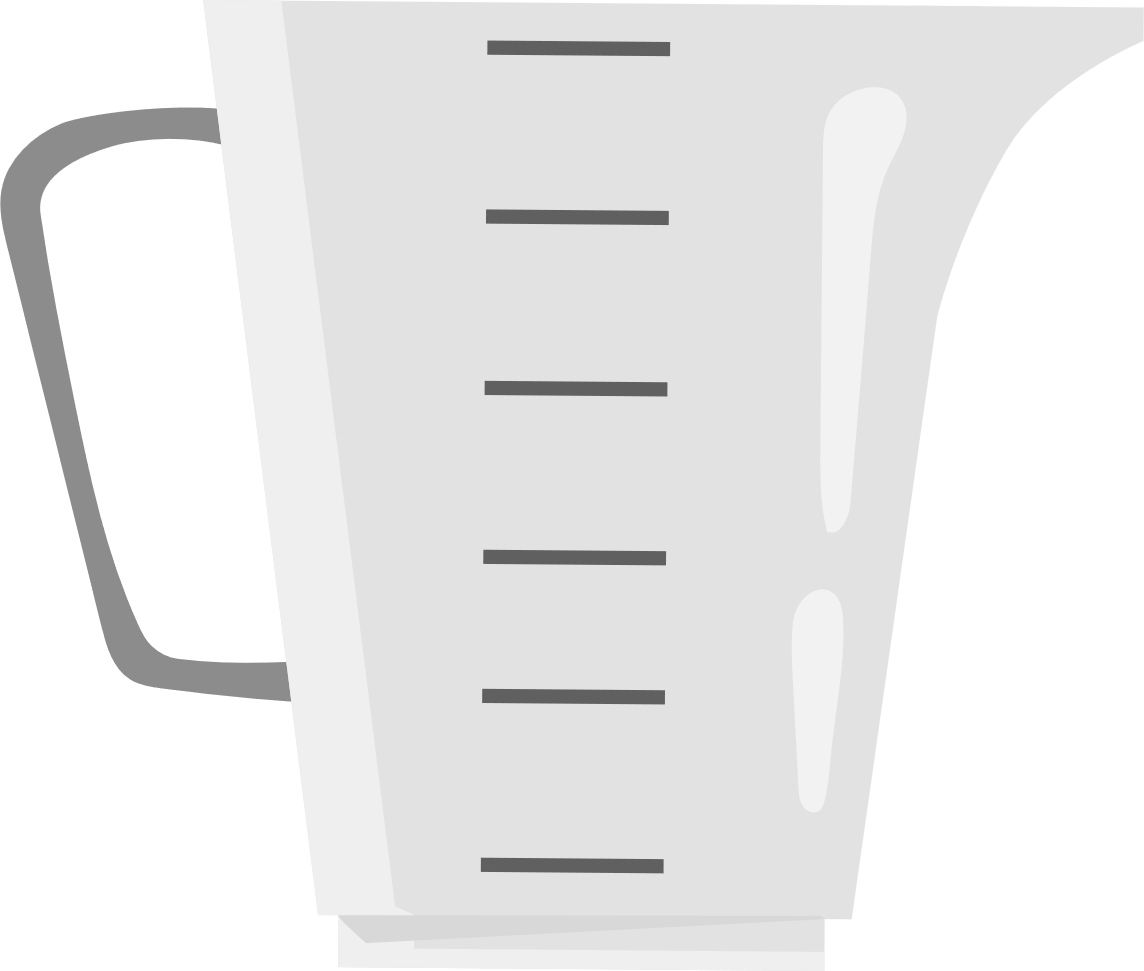 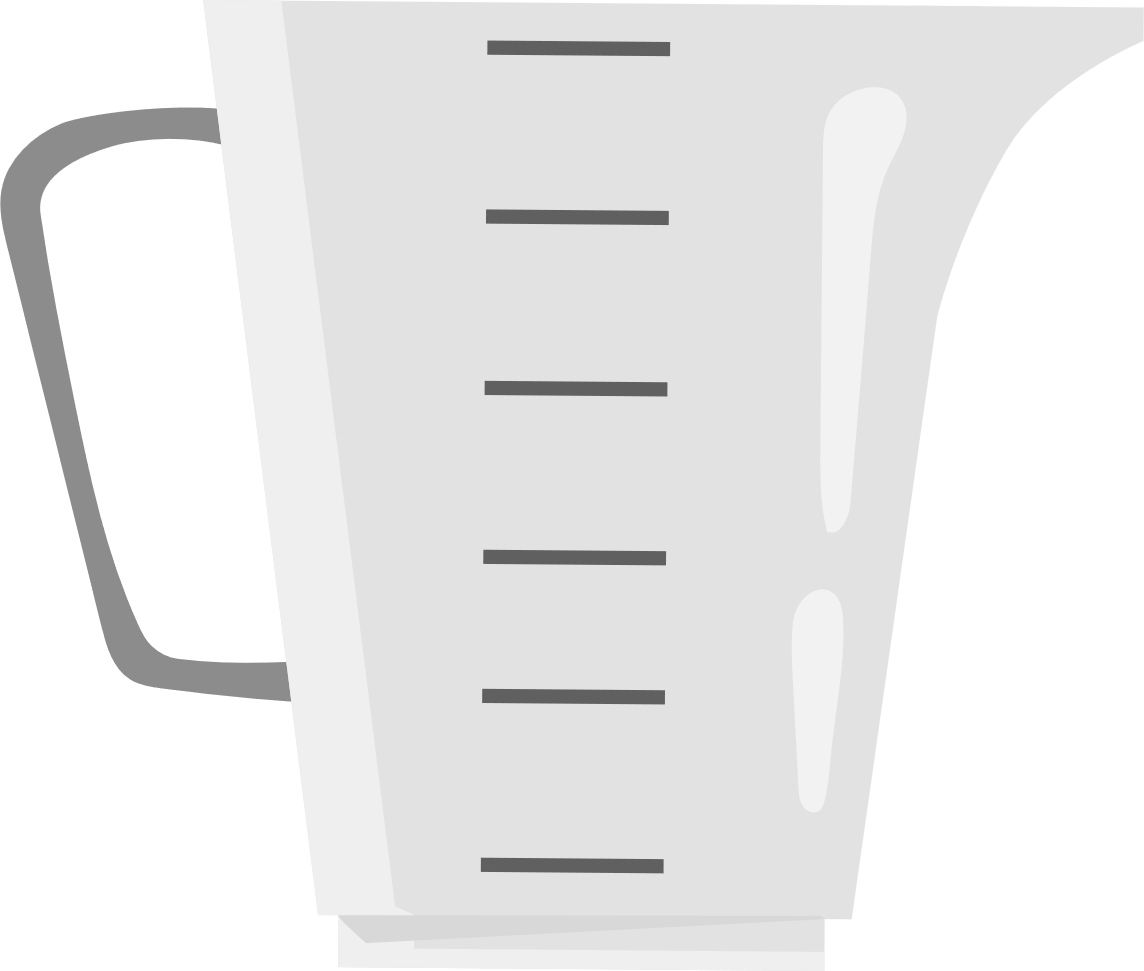 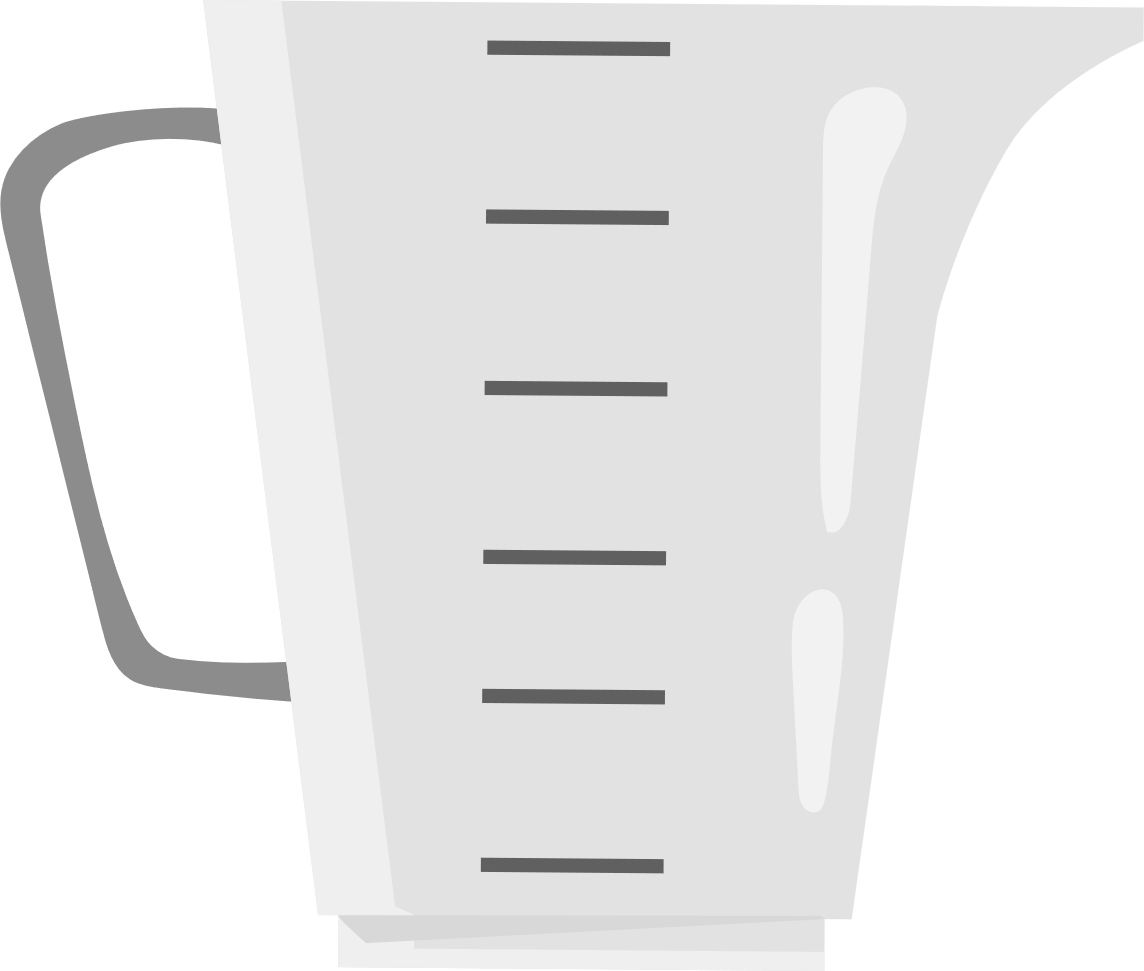 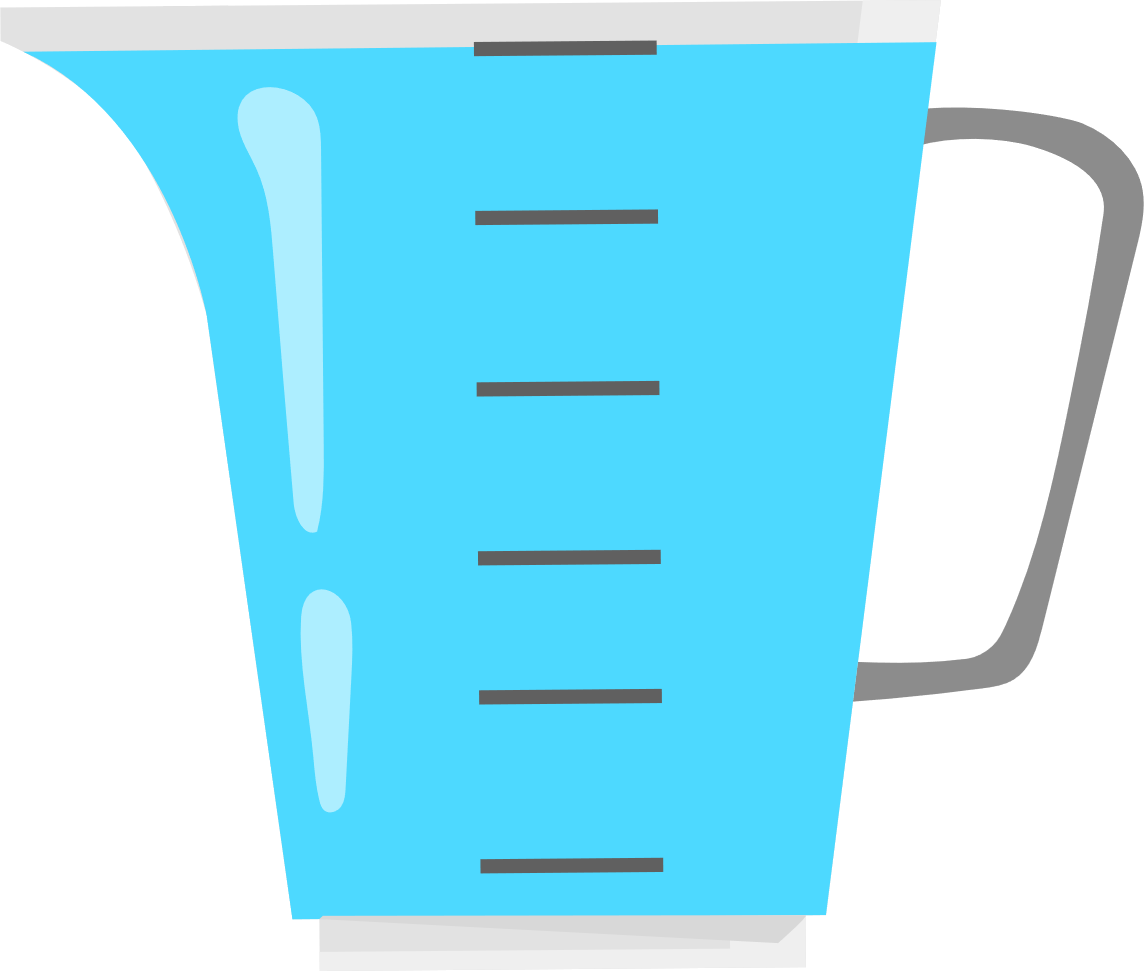 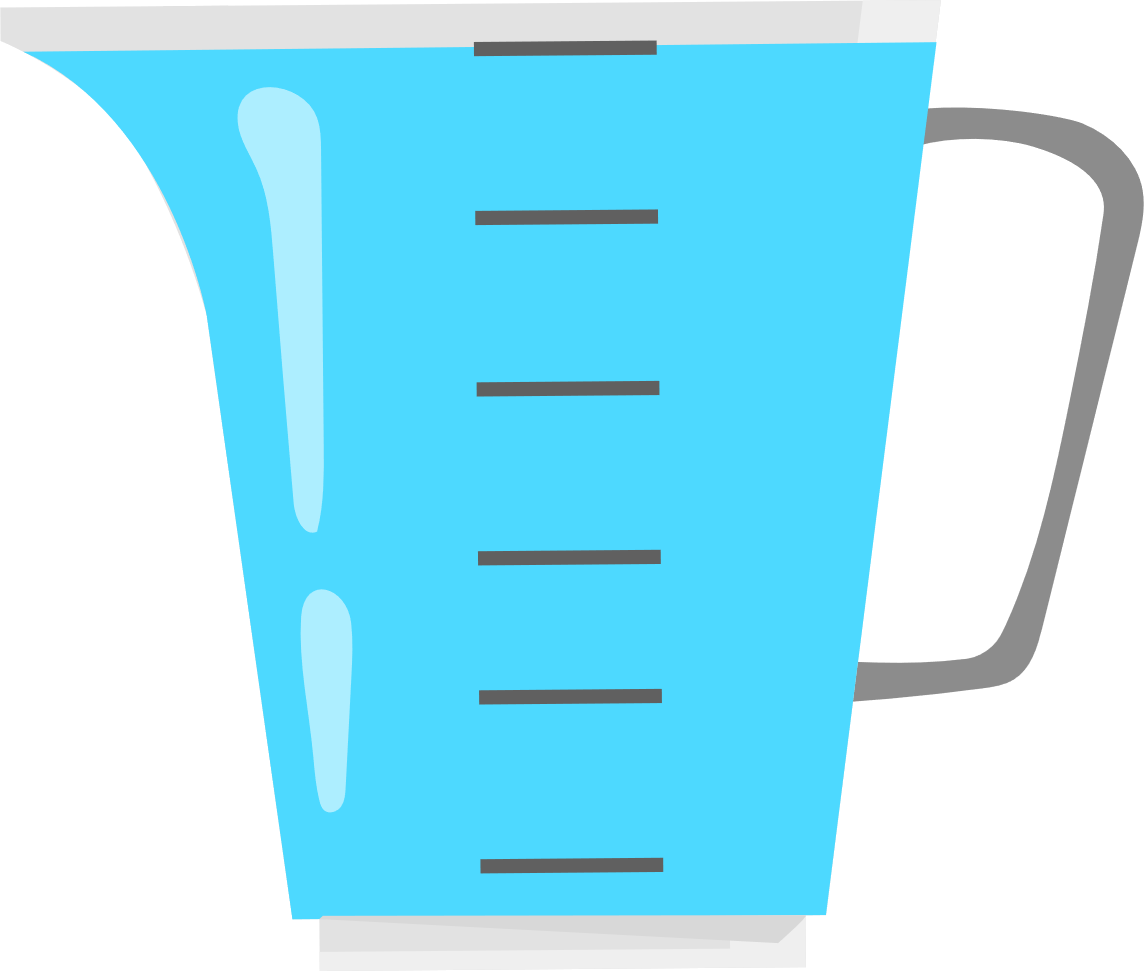 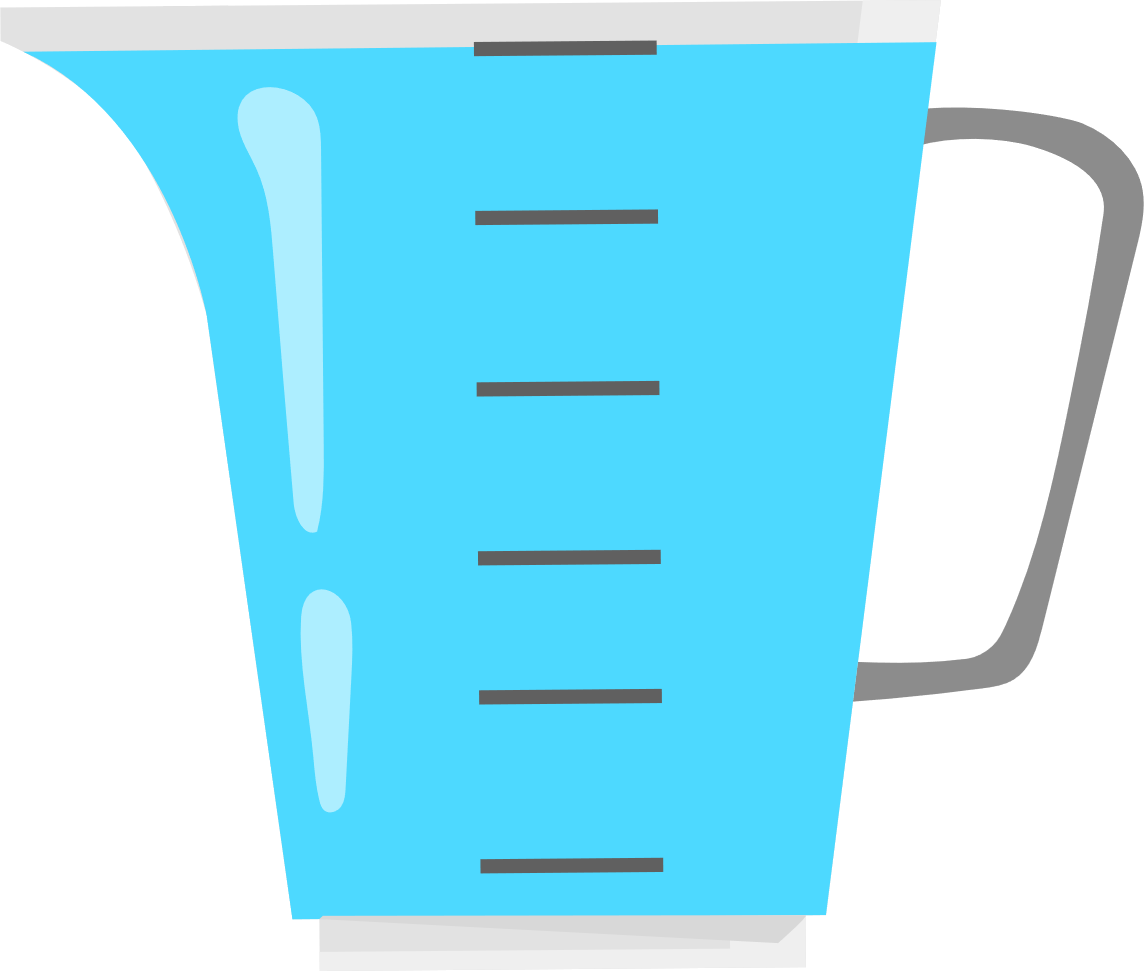 100 ml
200 ml
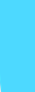 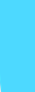 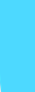 ?
200 ml
a) 1 l =              ml
b) Sau khi rót, lượng nước còn lại trong phích là             ml
?
[Speaker Notes: Thiết kế - Hương Thảo – tranthao121004@gmail.com]
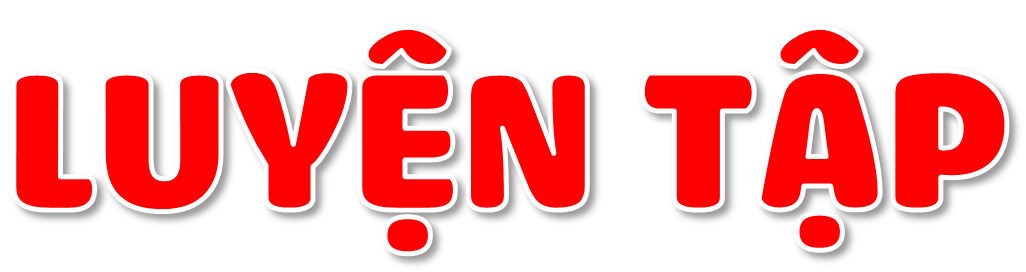 [Speaker Notes: Thiết kế - Hương Thảo – tranthao121004@gmail.com]
1
Tính (Theo mẫu)
Mẫu: 100 ml + 20 ml = 120 ml
8 ml x 4 = 32 ml
a) 120 ml – 20 ml
= 100 ml
= 36 ml
b) 12 ml x 3
2
Một chai dầu ăn có 750 ml dầu. Sau khi mẹ đã dùng để nấu ăn thì trong chai còn lại 350 ml dầu. Hỏi mẹ đã dùng bao nhiêu mi-li-lít dầu để nấu ăn?
Tóm tắt:
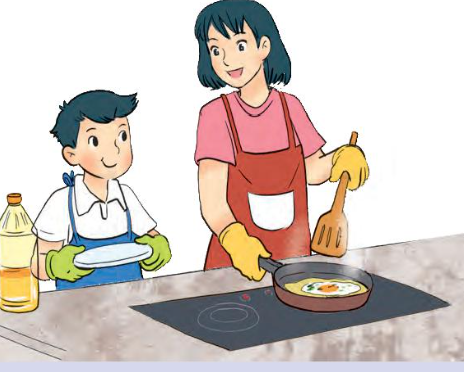 Có: 750 ml dầu
Dùng nấu ăn: 350 ml
Đã dùng :....ml?
Bài giải:
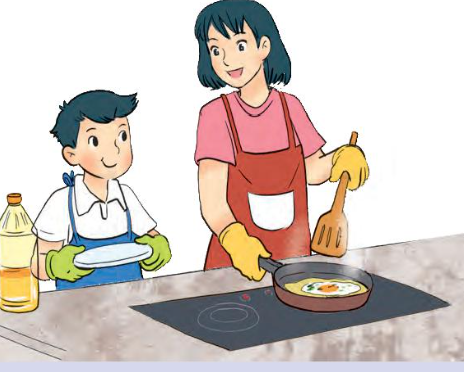 Số mi-li-lít dầu mẹ đã dùng để nấu ăn là:
750 - 350 = 400 (ml)
Đáp số: 400 (ml)
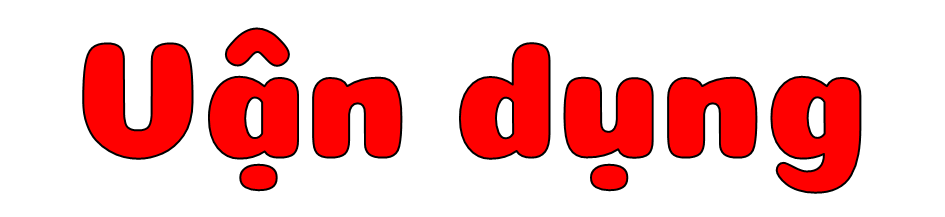 [Speaker Notes: Thiết kế - Hương Thảo – tranthao121004@gmail.com]
Hãy giúp gia đình nhà thỏ thu hoạch cà rốt bằng cách tính đúng các phép tính ở củ cà rốt nhé!
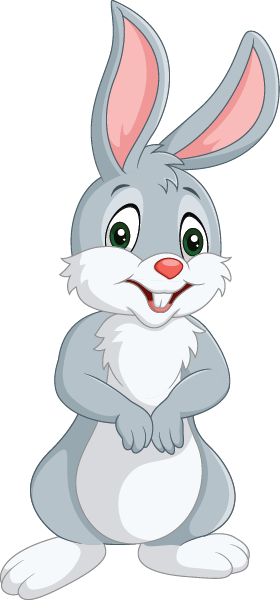 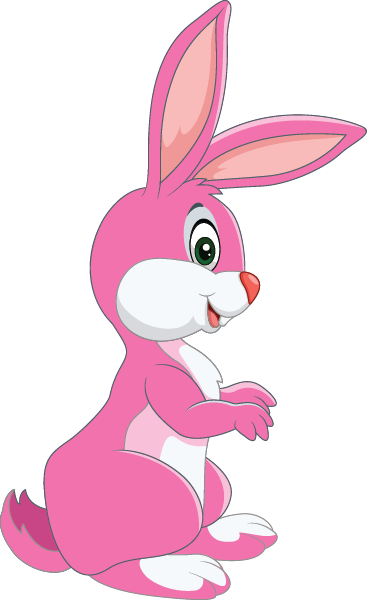 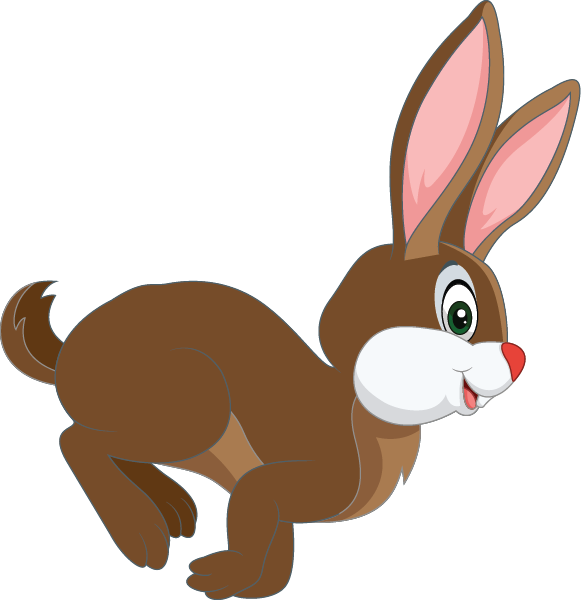 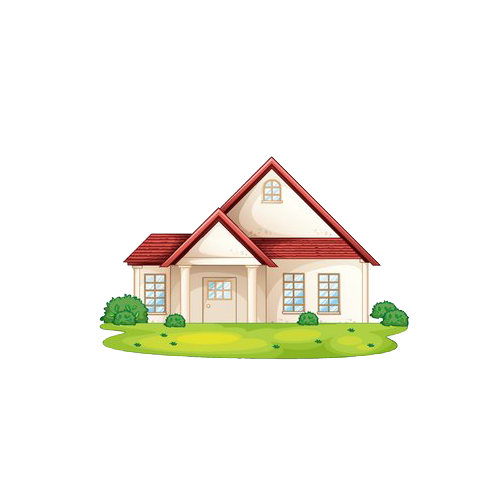 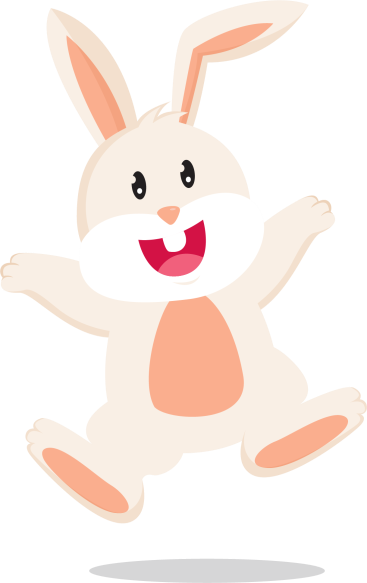 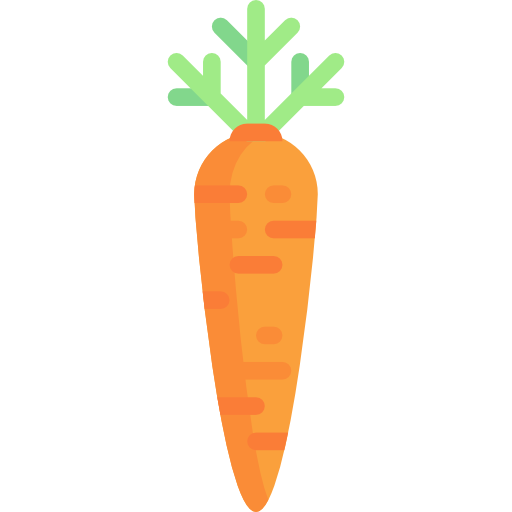 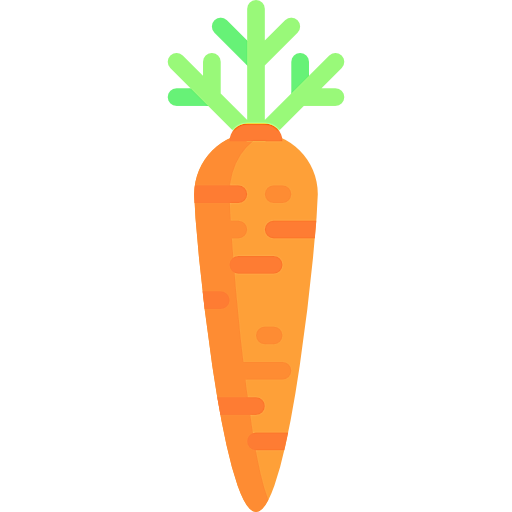 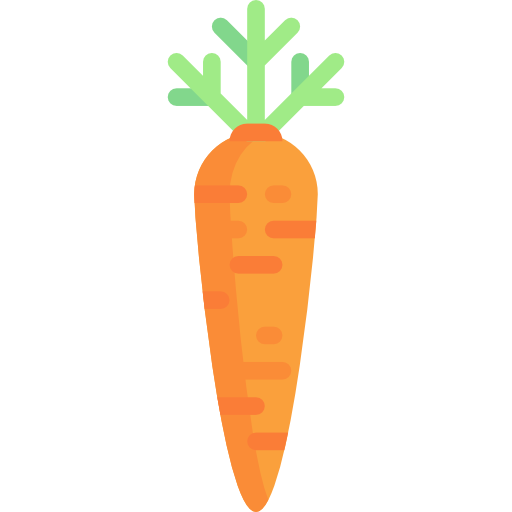 1
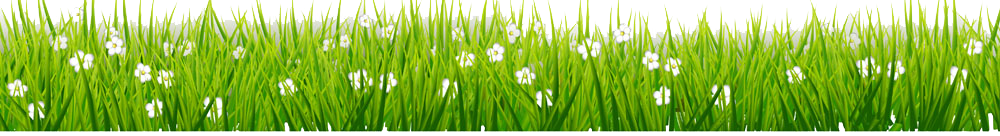 2
3
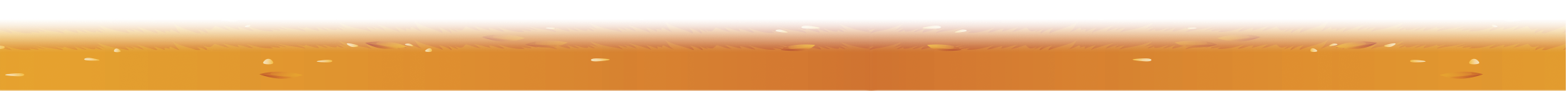 [Speaker Notes: Bấm từng củ cà rốt tới bài, rồi bấm bạn thỏ để quay về, xong 4 câu bấm giỏ cà rốt để tới lời cảm ơn thu hoạch xong cà rốt]
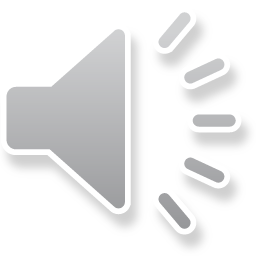 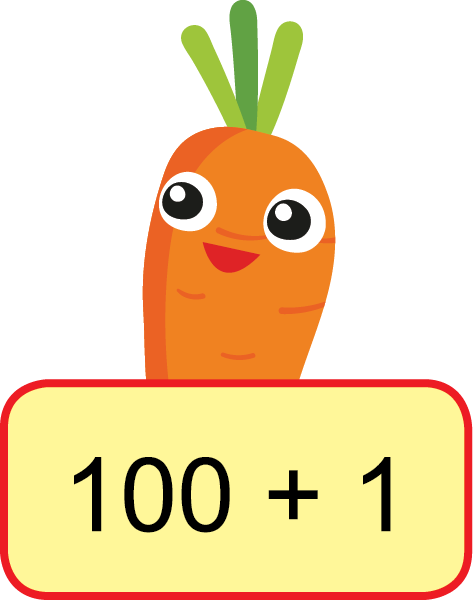 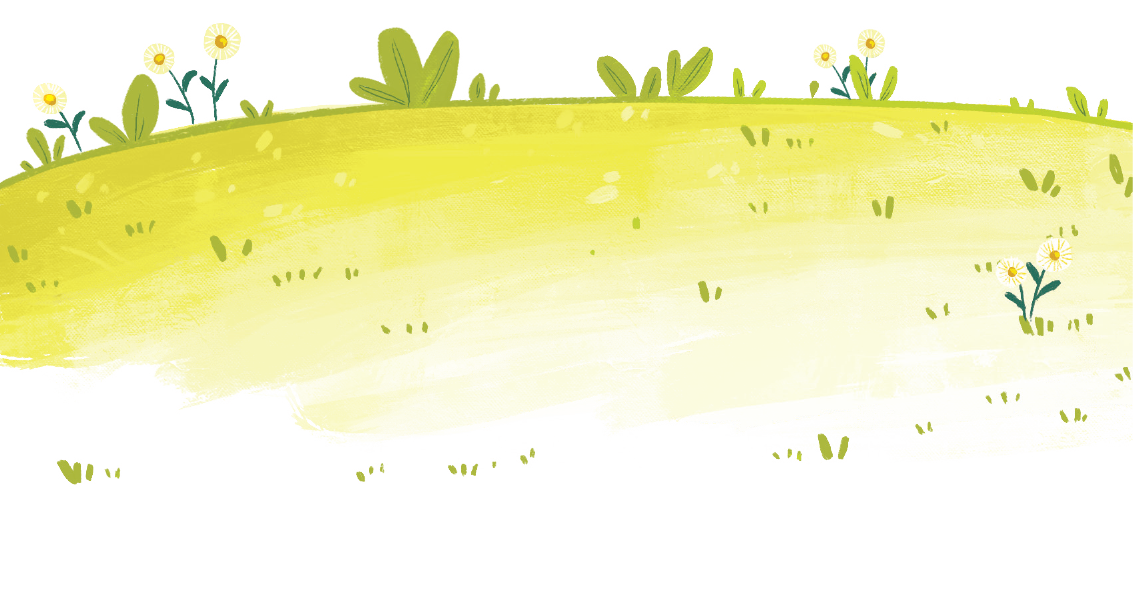 1 l = …? ml
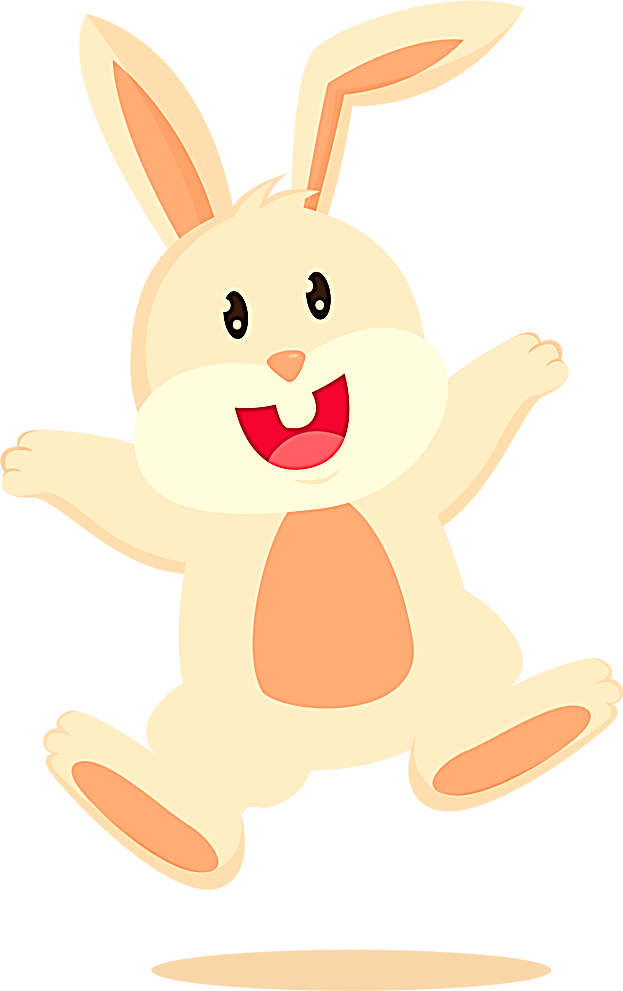 1 000 ml
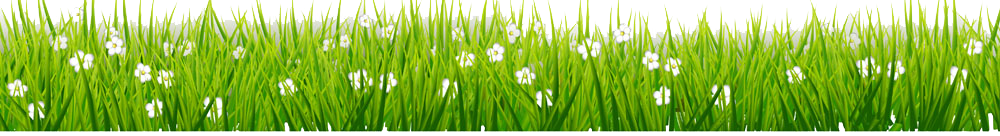 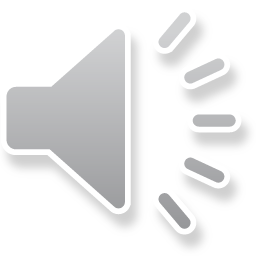 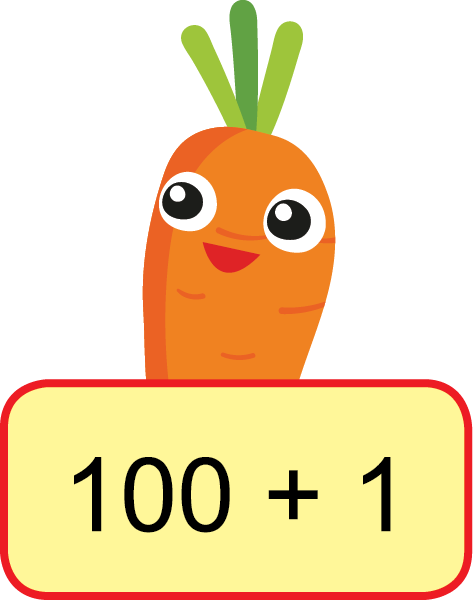 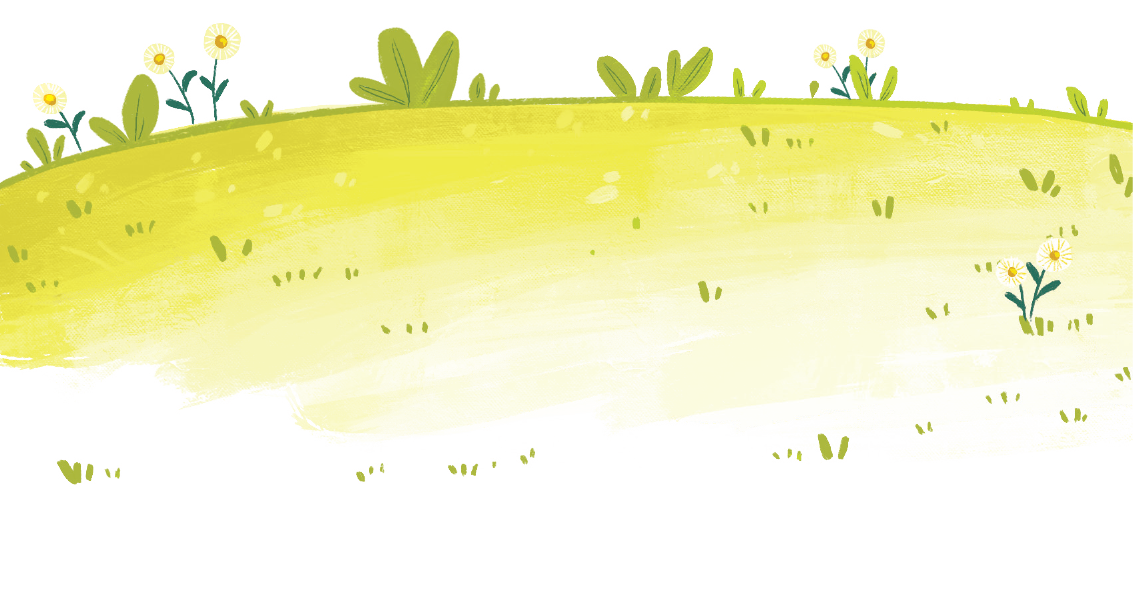 15 ml x 3 = ?
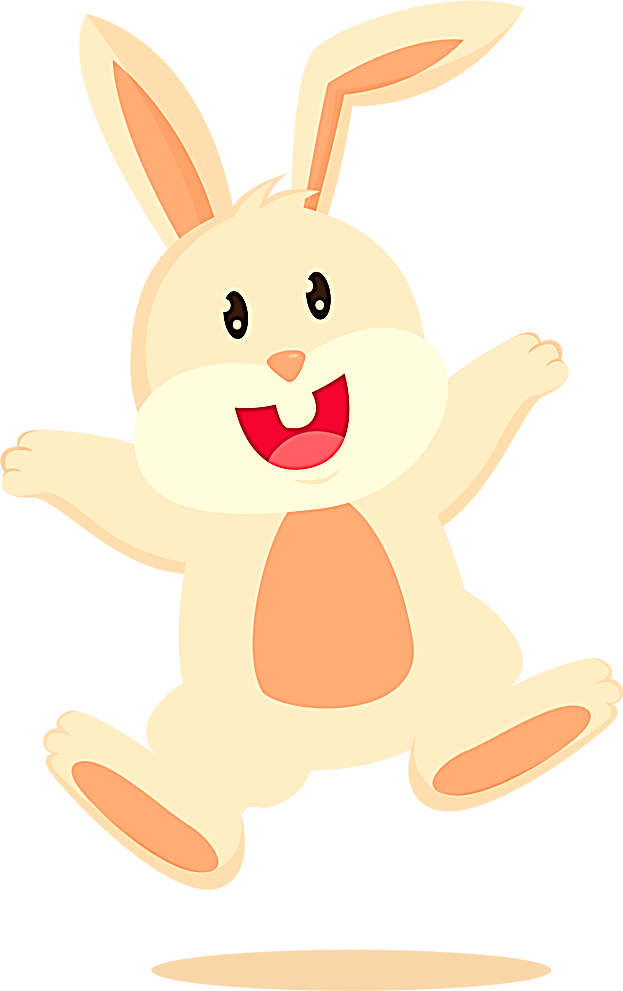 45 ml
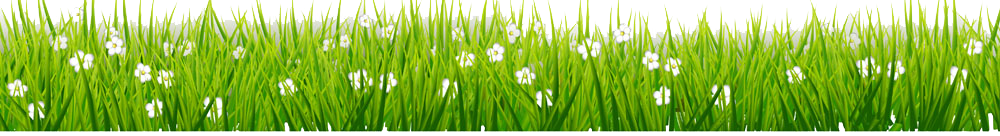 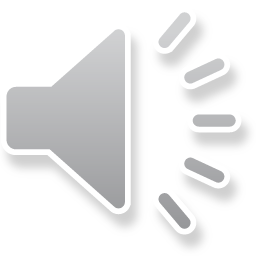 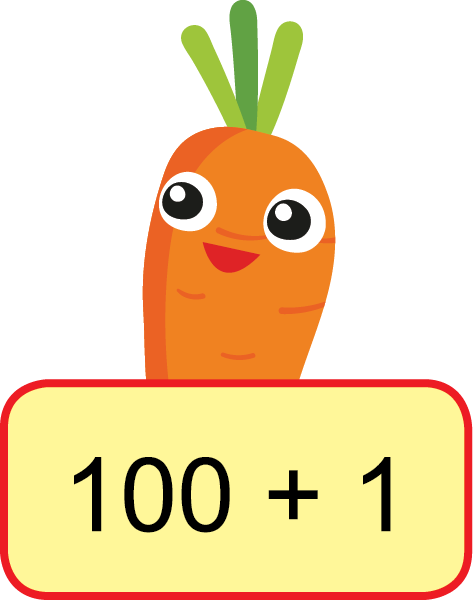 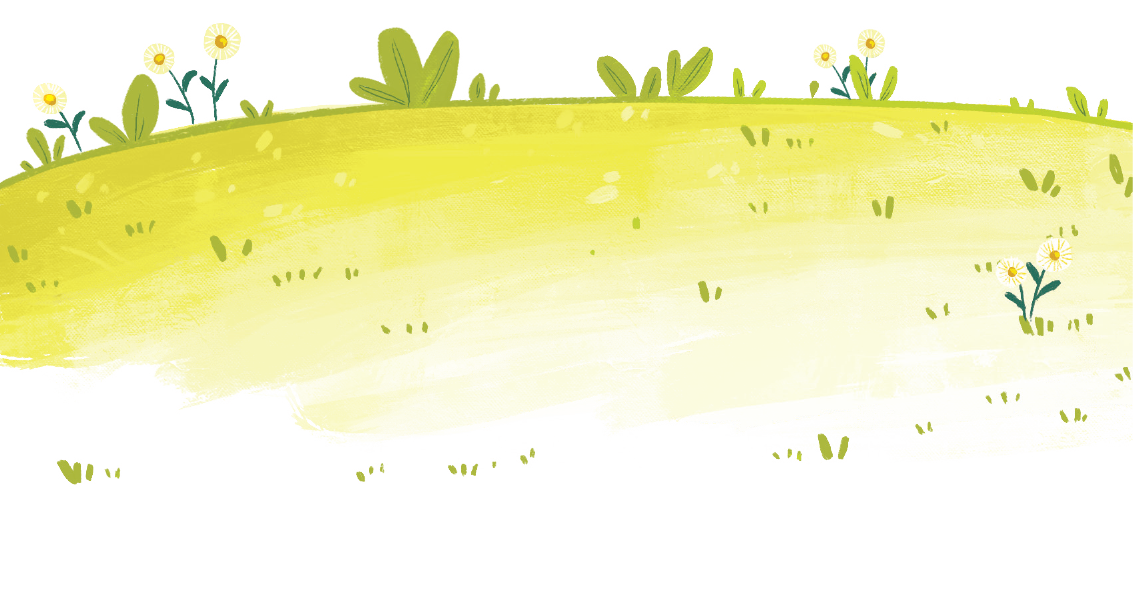 60 ml : 3 = ?
20 ml
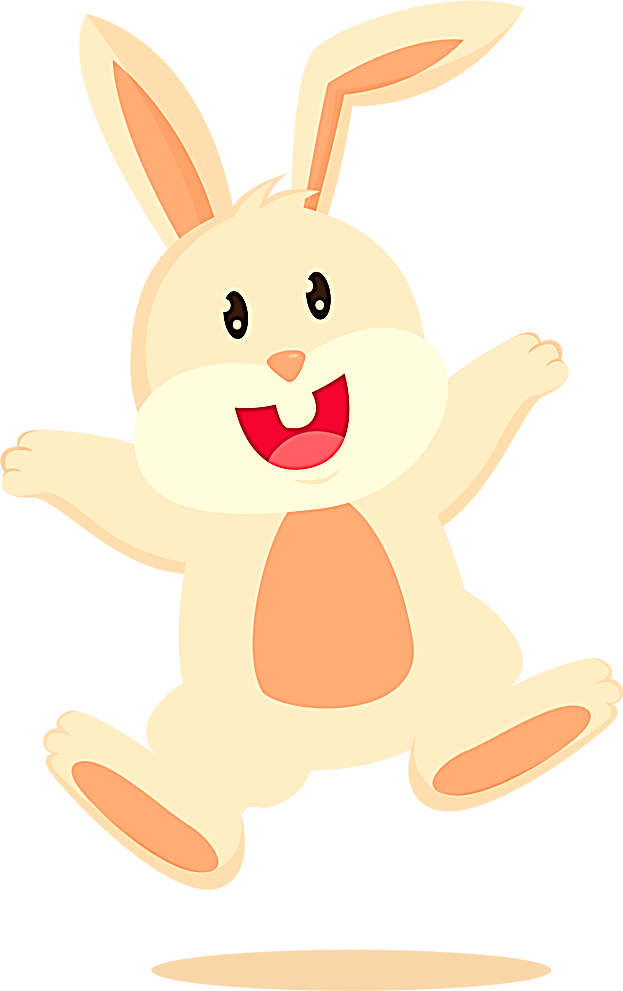 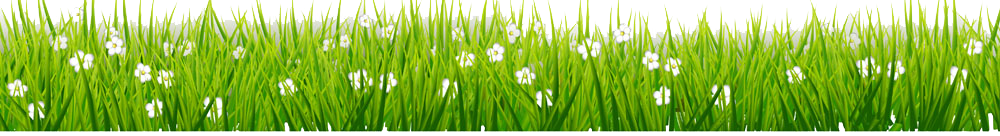 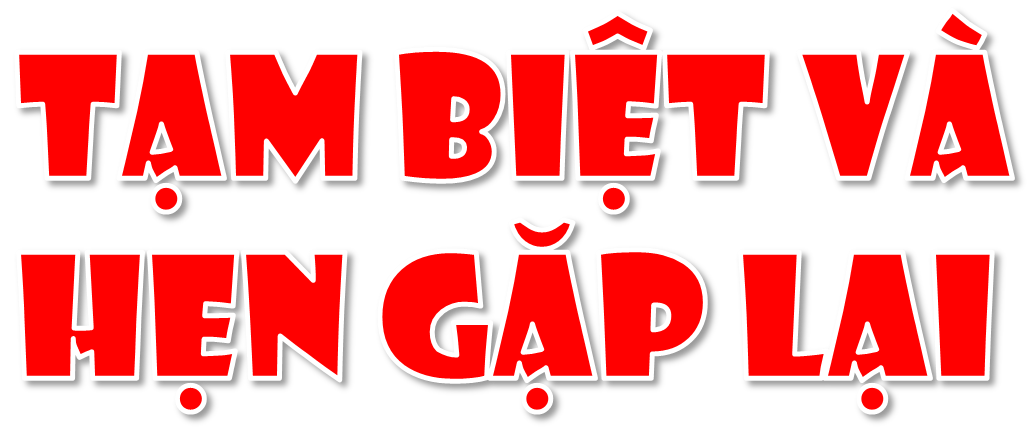 [Speaker Notes: Thiết kế - Hương Thảo – tranthao121004@gmail.com]